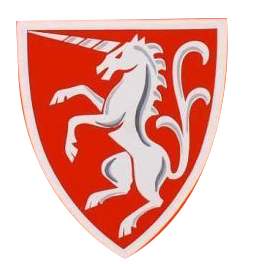 Freiwillige Feuwerwehr
Musterstadt
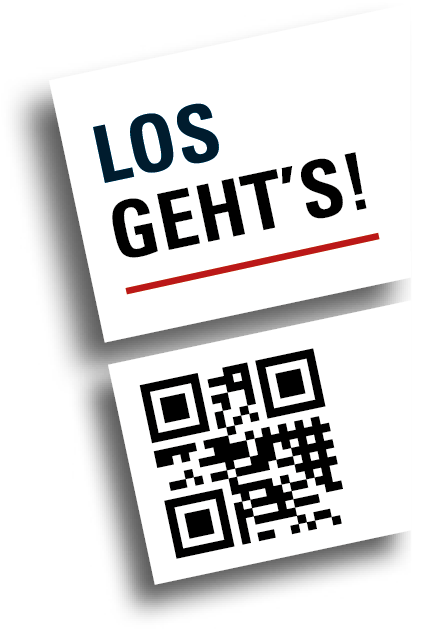 HEAD
Aenean commodo ligula eget dolor. Aenean massa. Cum sociis natoque penatibus et magnis dis parturient montes, nascetur ridiculus mus. Donec quam felis, ultricies nec, pellentesque eu, pretium quis, sem. 

HEAD
Vivamus elementum semper nisi. Aenean vulputate eleifend tellus. Aenean leo ligula, porttitor eu, consequat vitae, eleifend ac, enim. Aliquam lorem ante, dapibus in, viverra quis, feugiat a, tellus.
TEL.:	0711/12 34 56
MAIL.:	mustermann@feuerwehr.de
Freiwillige Feuwerwehr Musterstadt
Musterstraße 99 in 12345 Musterstadt